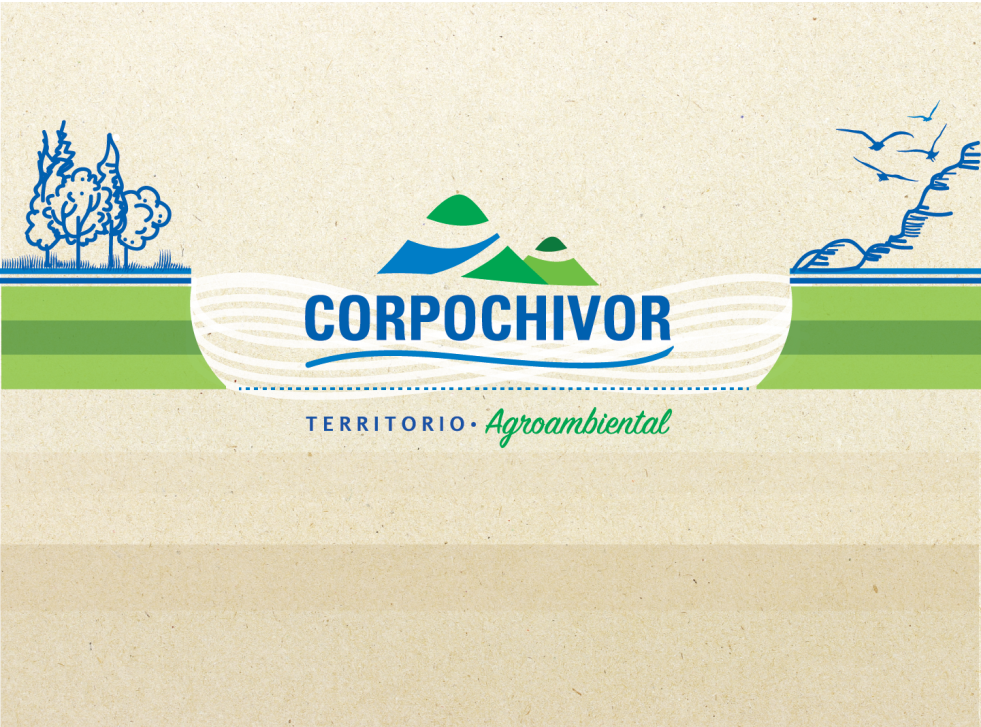 EJEMPLARES EN EL CAVR  A                                               MARZO 2019
Subdirección de Gestión Ambiental
Proyecto 201 “Protección, Recuperación y Manejo de la Biodiversidad y de los Ecosistemas Estratégicos”
WILSON RICARDO CASTAÑEDA CUBIDES
ZOOTECNISTA.
EJEMPLARES EN  EL CAVR  A  MARZO 2019
Amazona  amazonica  (Loro guaro) - HC 467,  576,  578,  579,  580 .
Amazona ochrocephala (Lora frente amarilla) HC 542, 560,  584, 585.
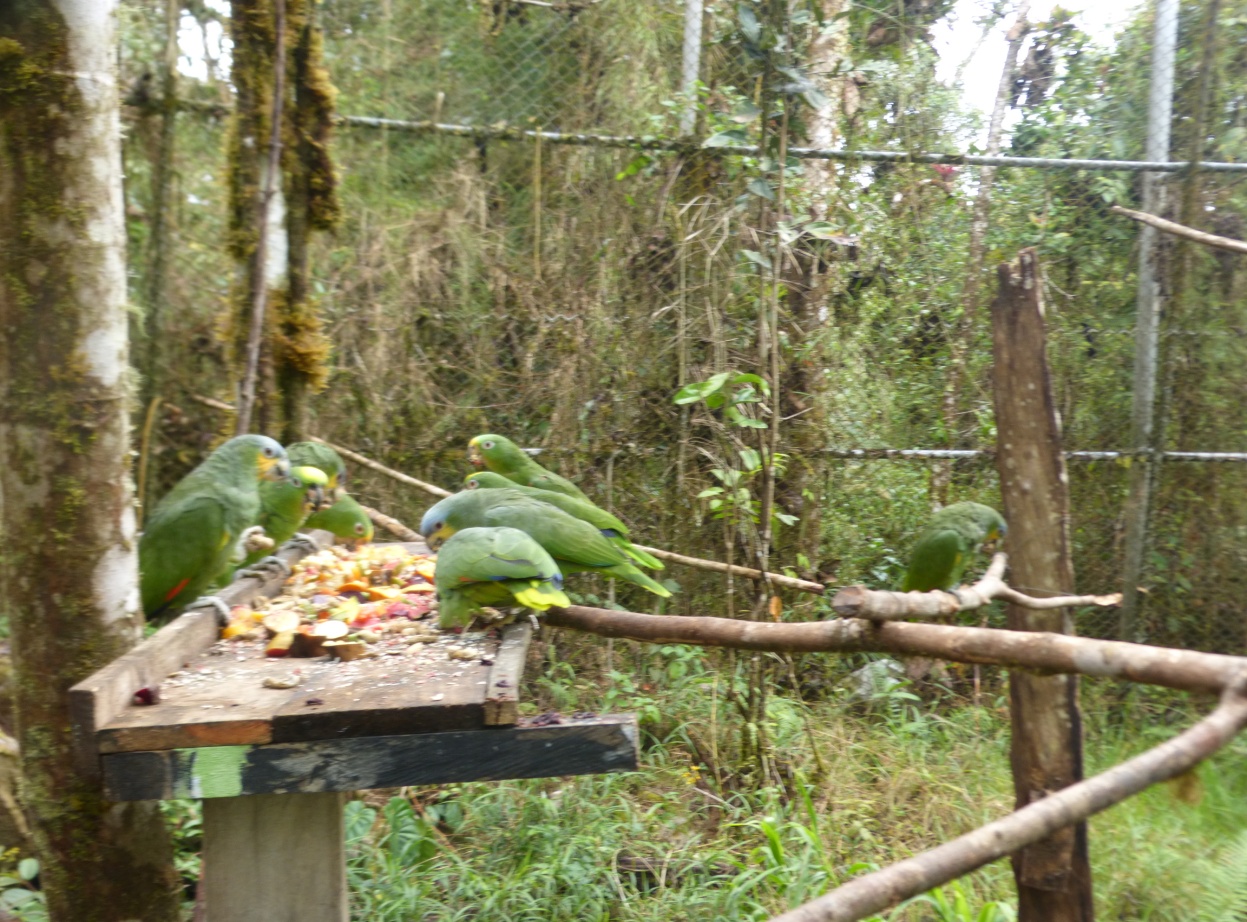 Ejemplar entregado voluntariamente en el municipio de Garagoa, Guateque.
Ara ararauna (Guacamaya azul amarilla) - HC 515, 523, 568.
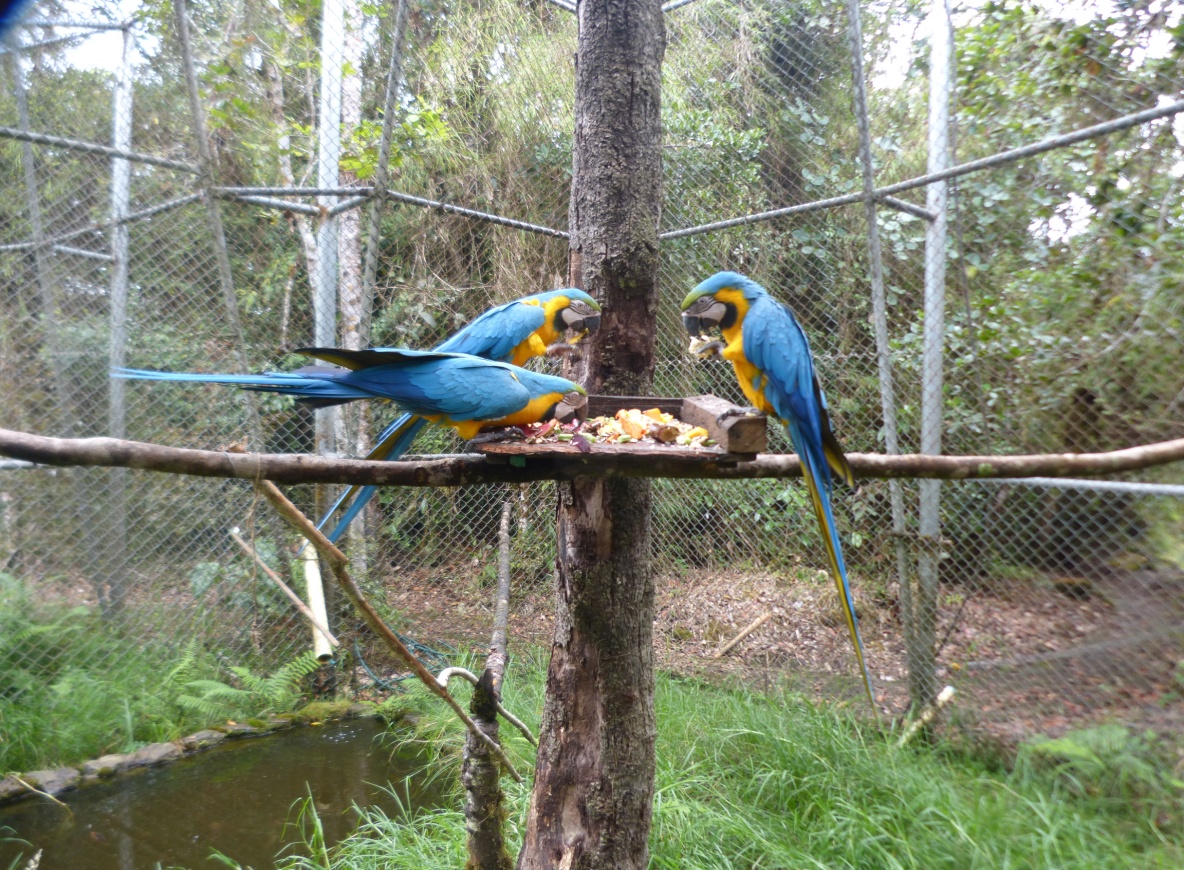 Ejemplar entregado voluntariamente en el municipio de pachavita,  Ramiriqui,  Garagoa, a la policía ambiental.
Mono maicero (Sapajus apella) – HC 602
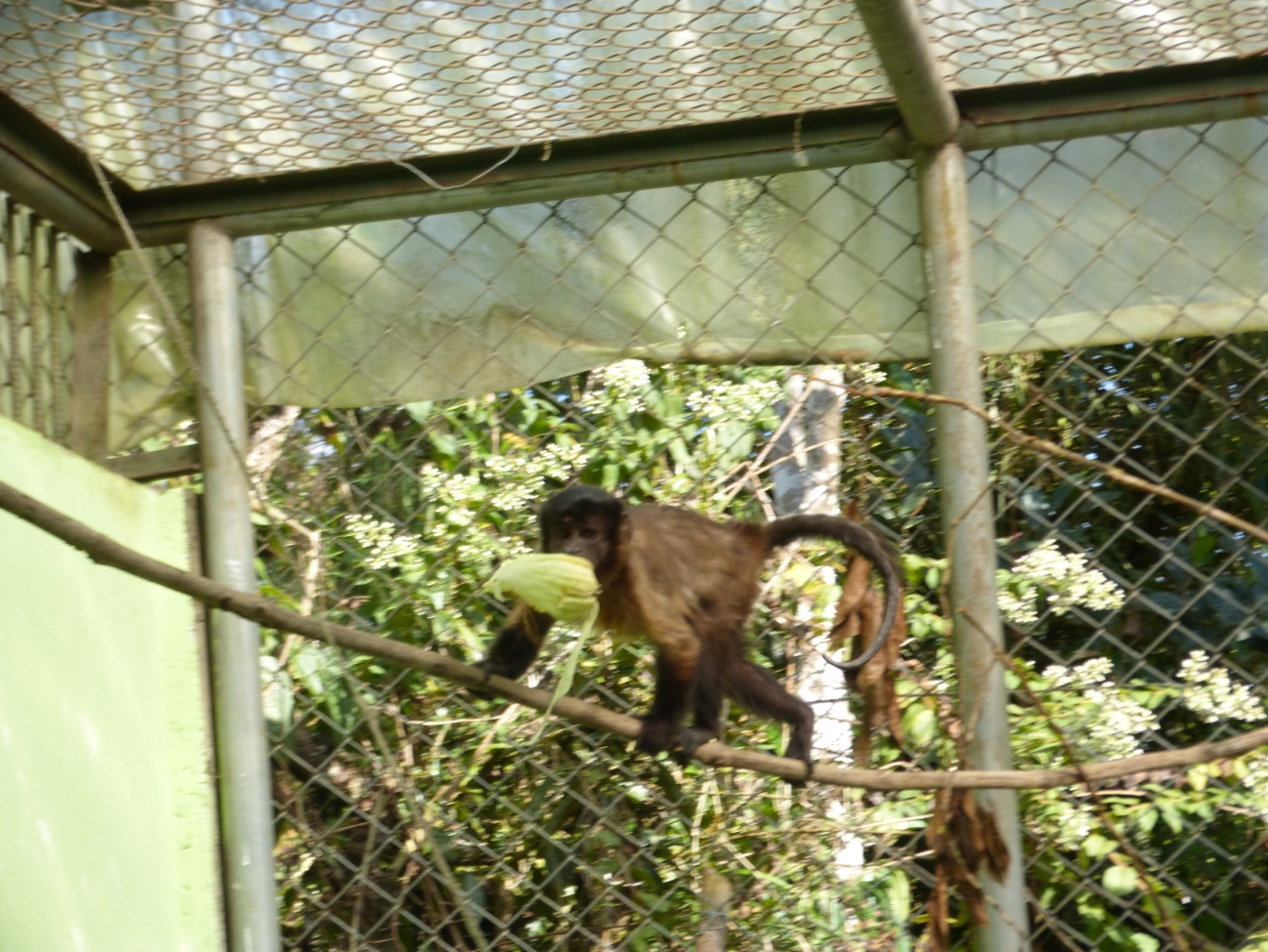 Ejemplar entregado voluntariamente en el municipio de chivor.
Megascops choliba  (Buho currucutu) – HC 599
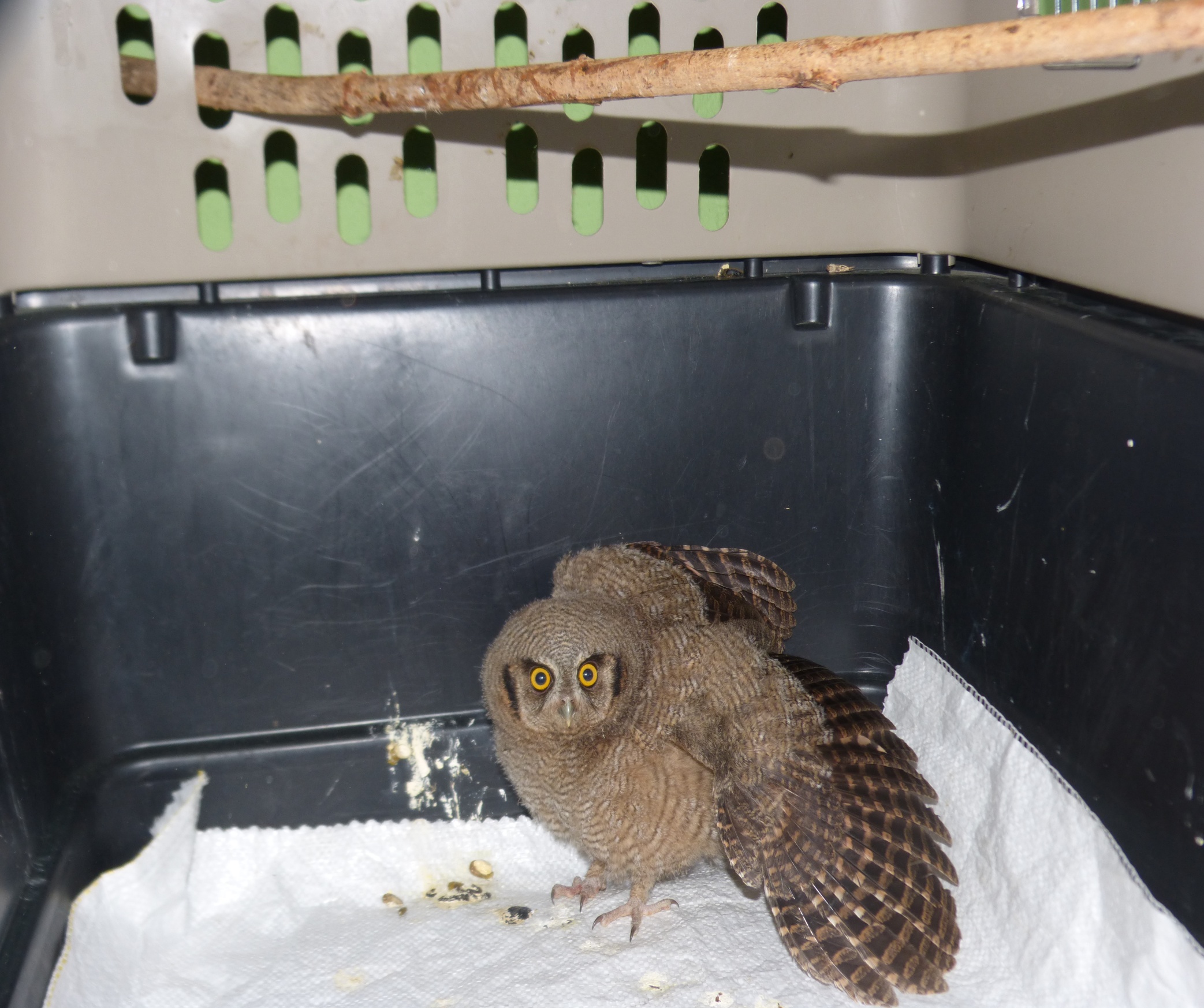 Ejemplar entregado voluntariamente en el municipio de garagoa.
Tortuga morrocoy (Chelonoidis carbonaria). HC: 610, 611, 615.
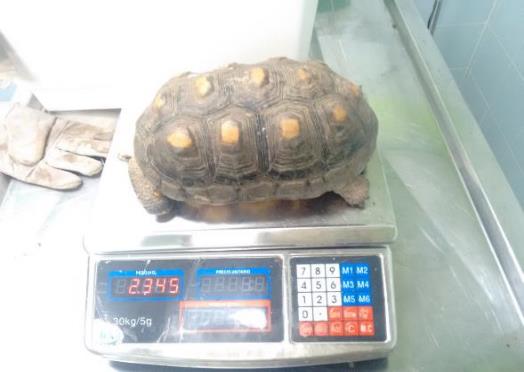 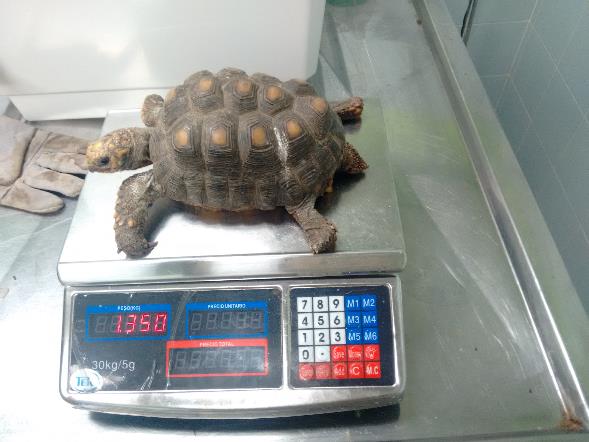 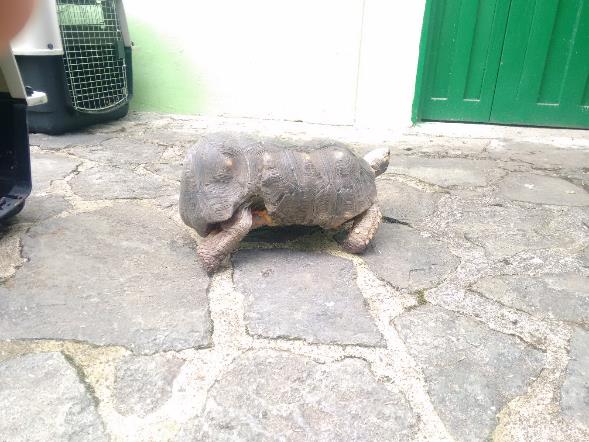 Ejemplar entregado voluntariamente en el municipio de garagoa.
Mono maicero (Sapajus apella) – HC 612
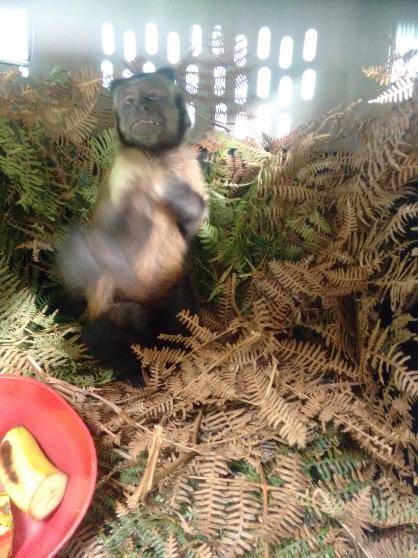 Ejemplar entregado voluntariamente en el municipio de San Luis de gaceno.
Amazona ochrocephala (Lora frente amarilla) HC 608, 609.
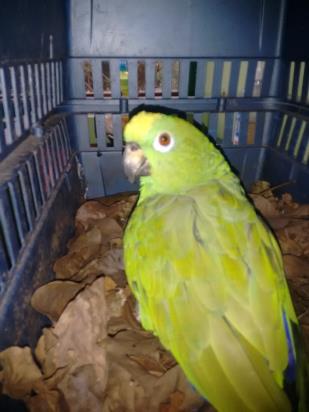 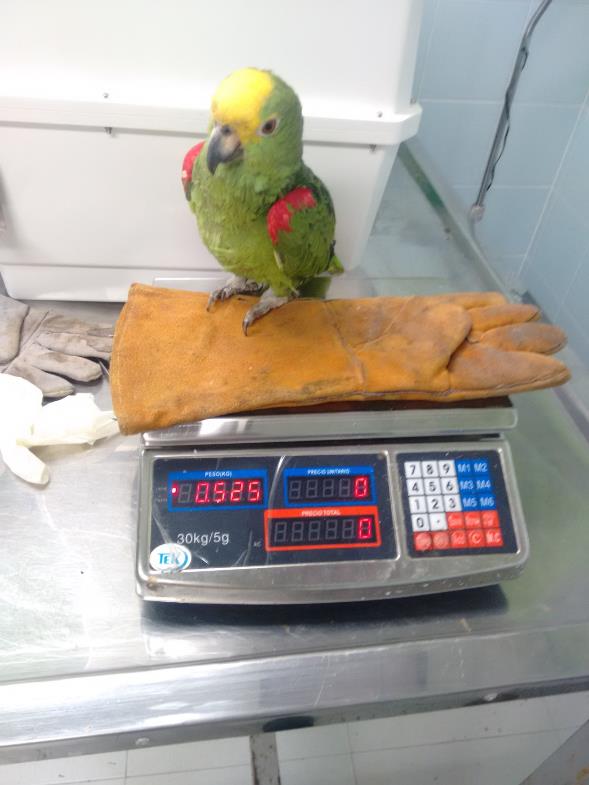 Ejemplar entregado rescate, voluntariamente en el municipio de Garagoa, guateque.
Tingua pico azul (Porphyrio martinica). – HC 614
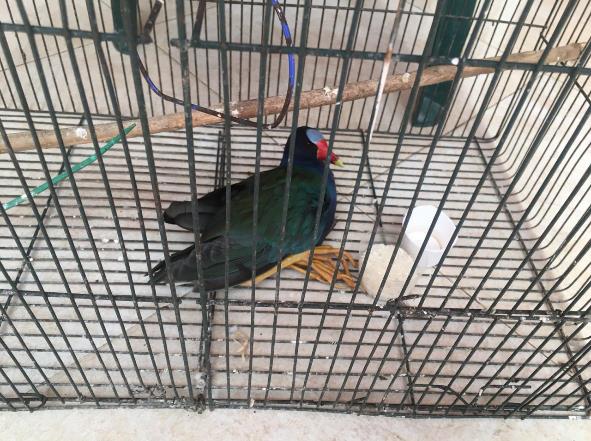 Ejemplar entregado voluntariamente en el municipio de somondoco.
Megascops choliba  (Buho currucutu) – HC 616
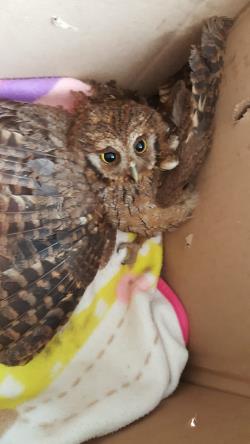 Ejemplar entregado voluntariamente en el municipio de guateque.
LIBERACIONES
Gavilan Pollero (Buteo magnirostris) – HC
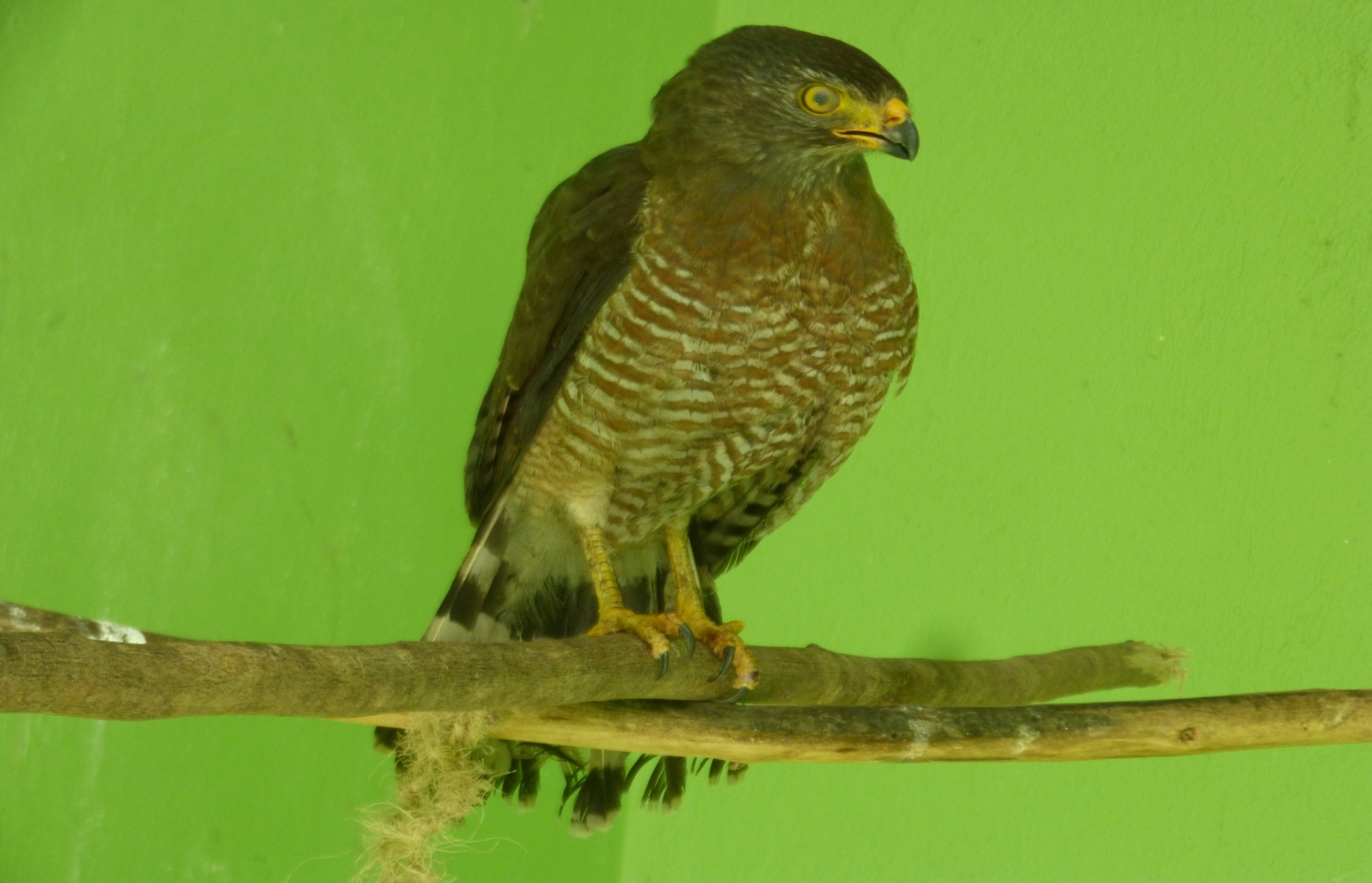 Ejemplar liberado el 05 de marzo en el municipio de Garagoa en la plataforma de la jaula de vuelo en el CAVR.
Puercoespín (Coendus prehensilis). HC: 613
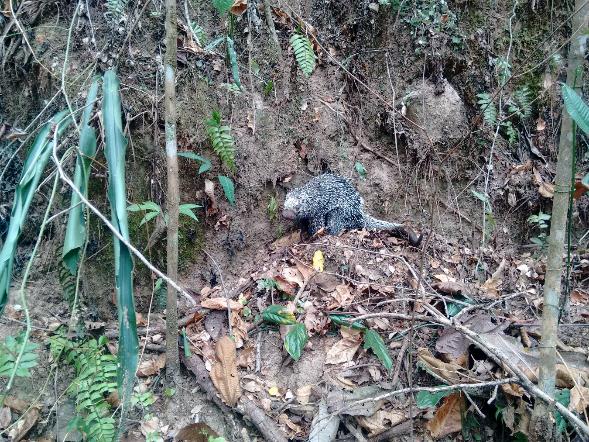 Ejemplar liberado el 21 de marzo en el municipio de San Luis de Gaceno.